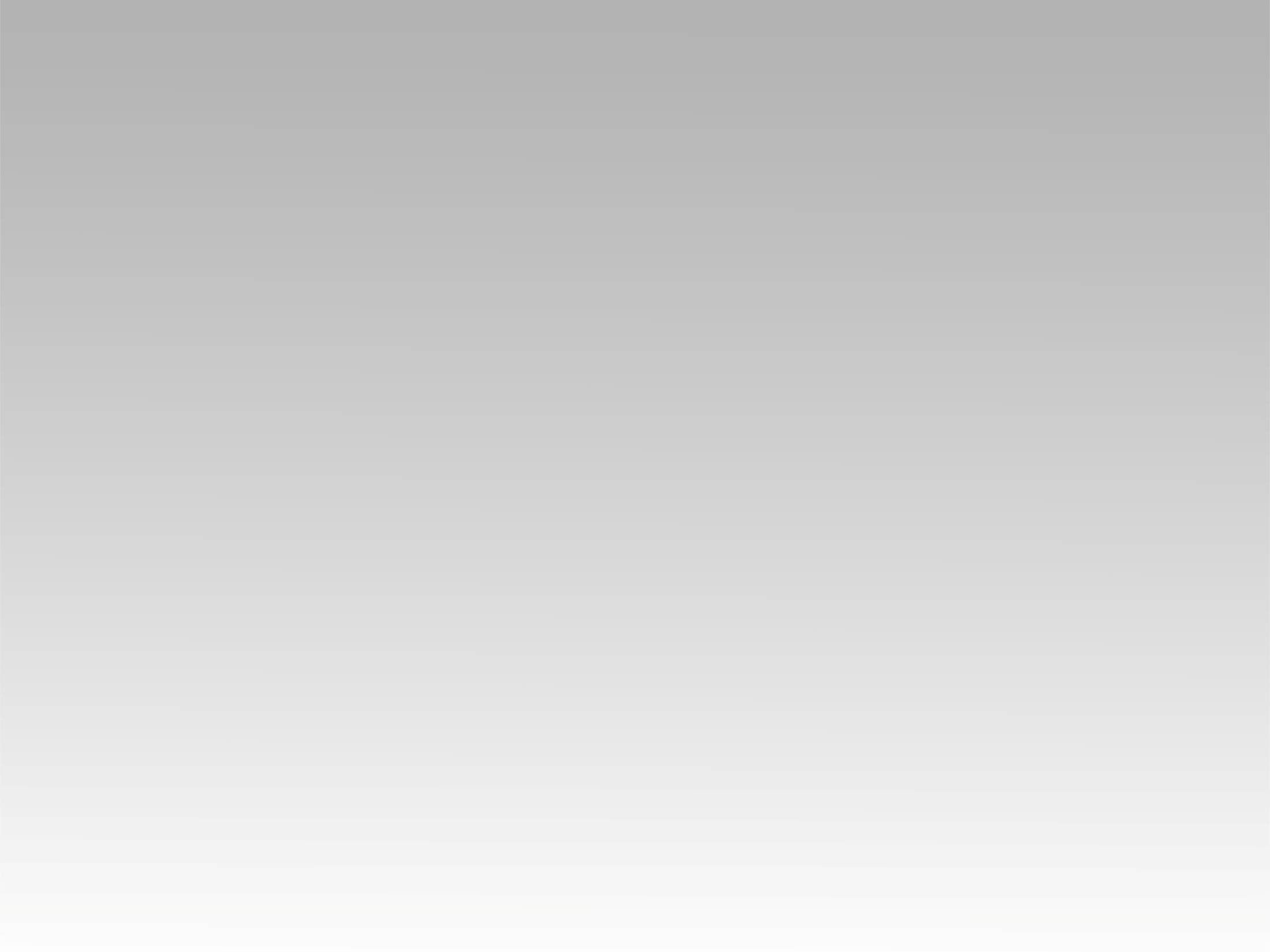 تـرنيـمـة 
أجهل ما سوف يأتي
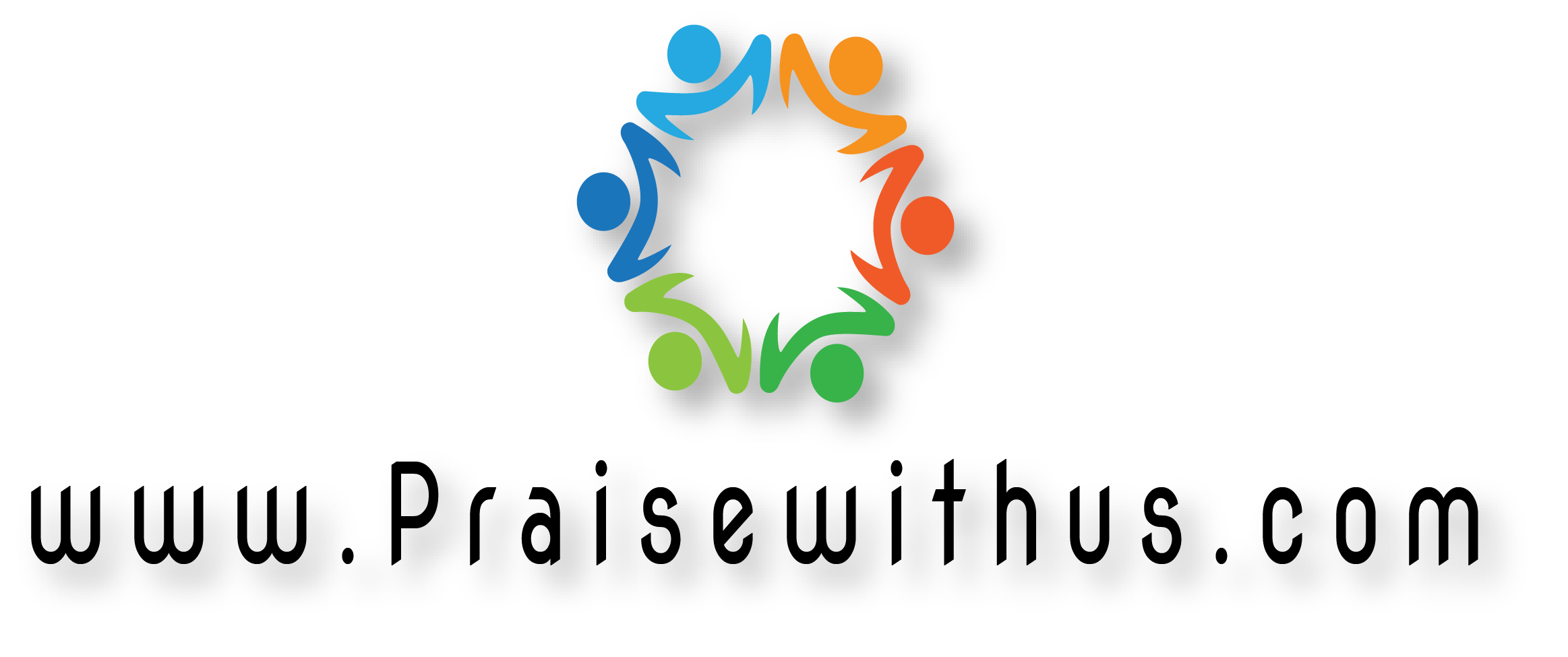 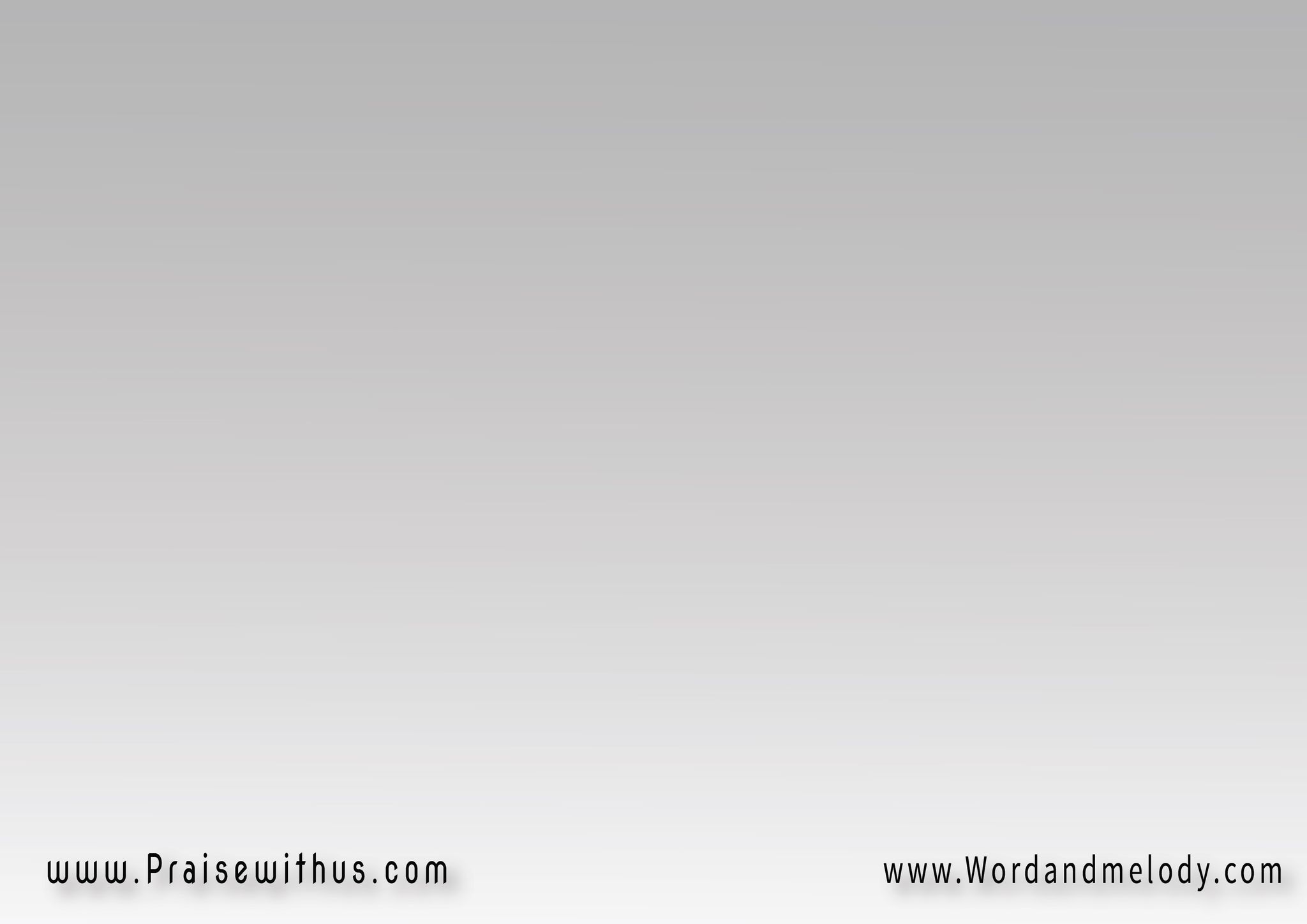 أجهل ما سوف يأتي 
في الغد أو بعدهفالغد في علم ربي 
ليس خافٍ عنده
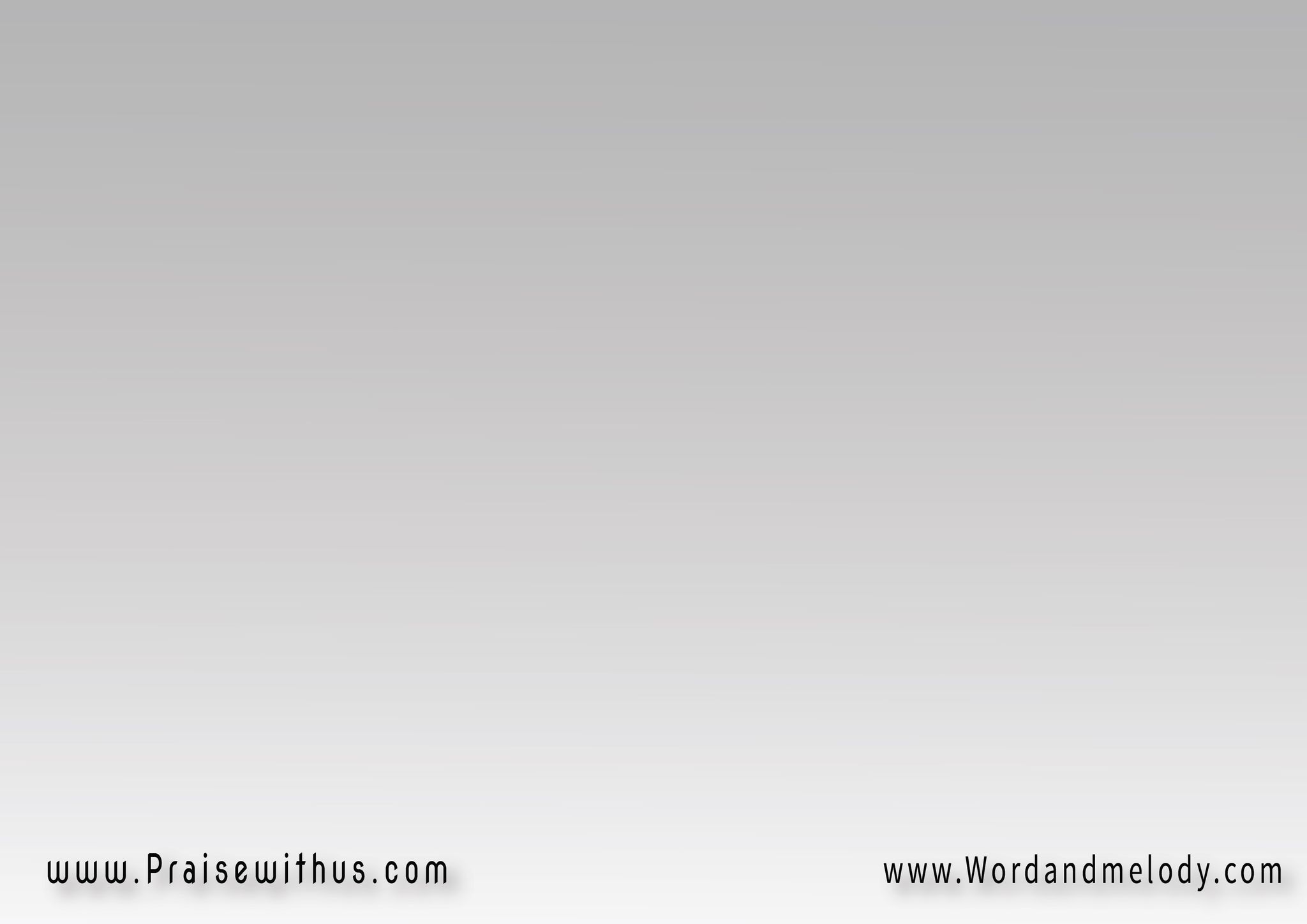 ليس همي ما يصير 
من أمور آتيةهمي أن أرضي ربي 
في الحياة والممات
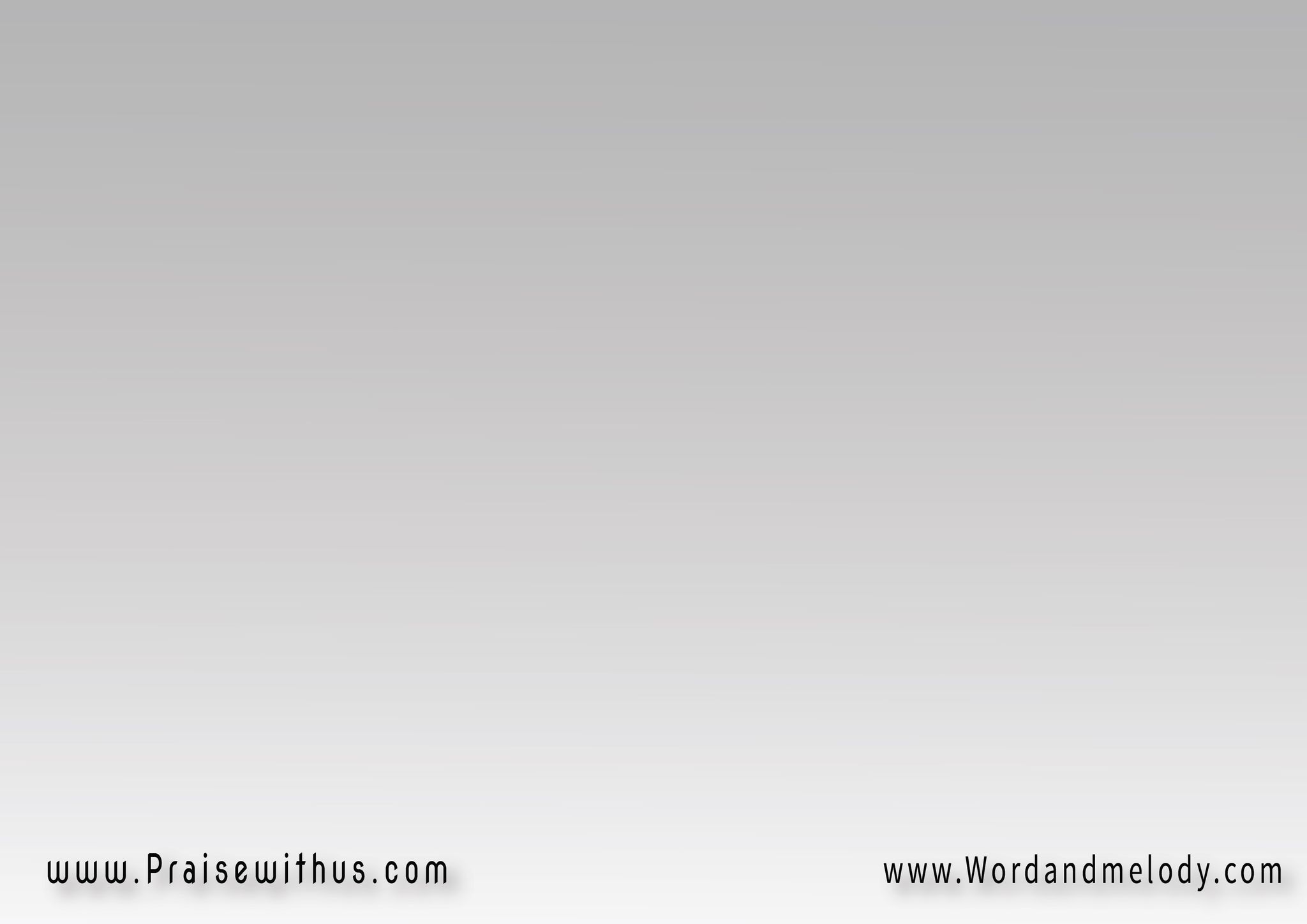 لست أدري ما يكونمن حياتي في الغدأعلم شيئاً يقيناً 
ربي ممسك يدي
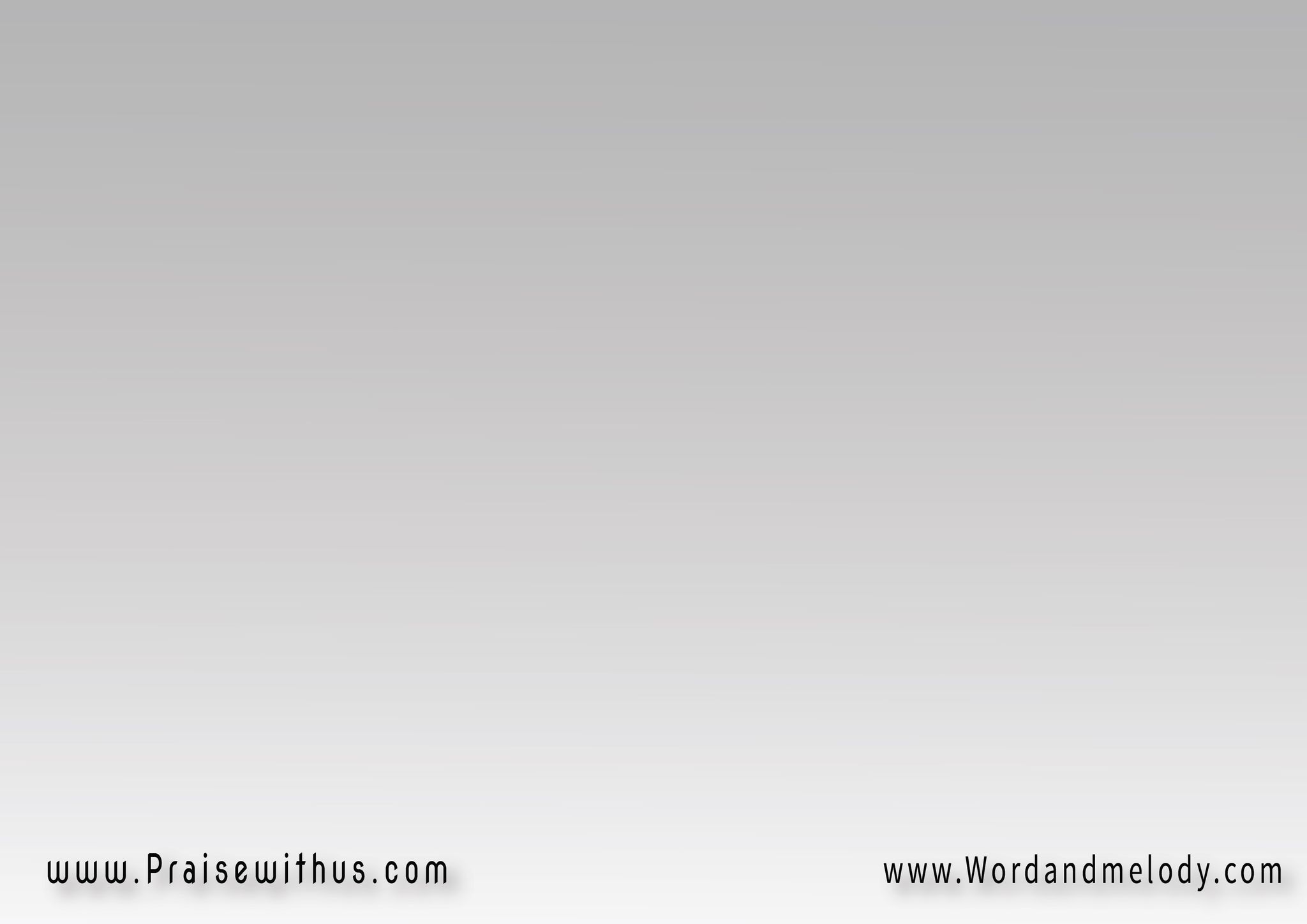 أعلم الدرب منير 
أعلم ربي أمينفهو لي خير رفيقوهو لي خير معين
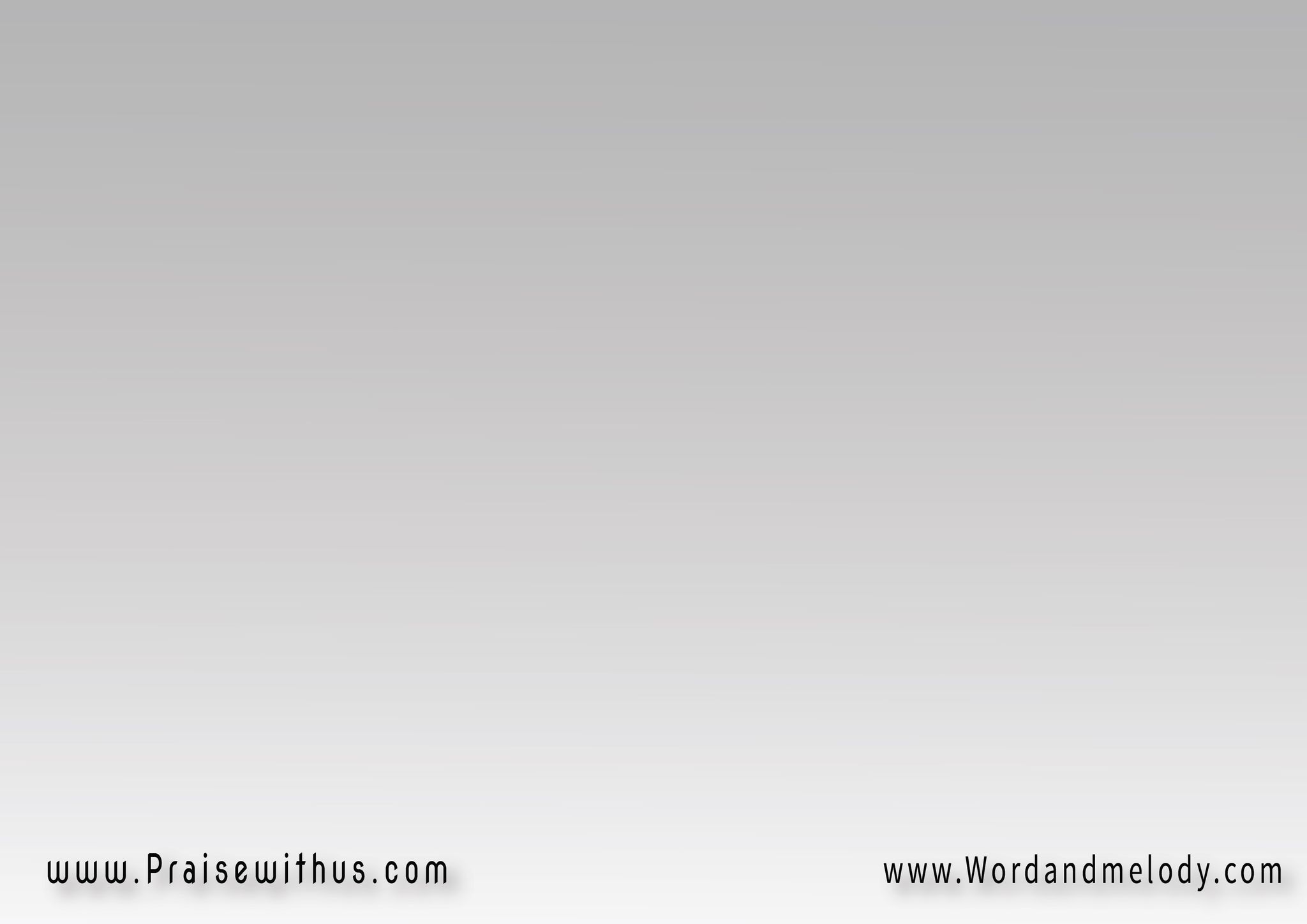 عن قريب سوف أمضيإلى موطن الخلودحيث لا الدمع يسيل لاولا الموت يسود
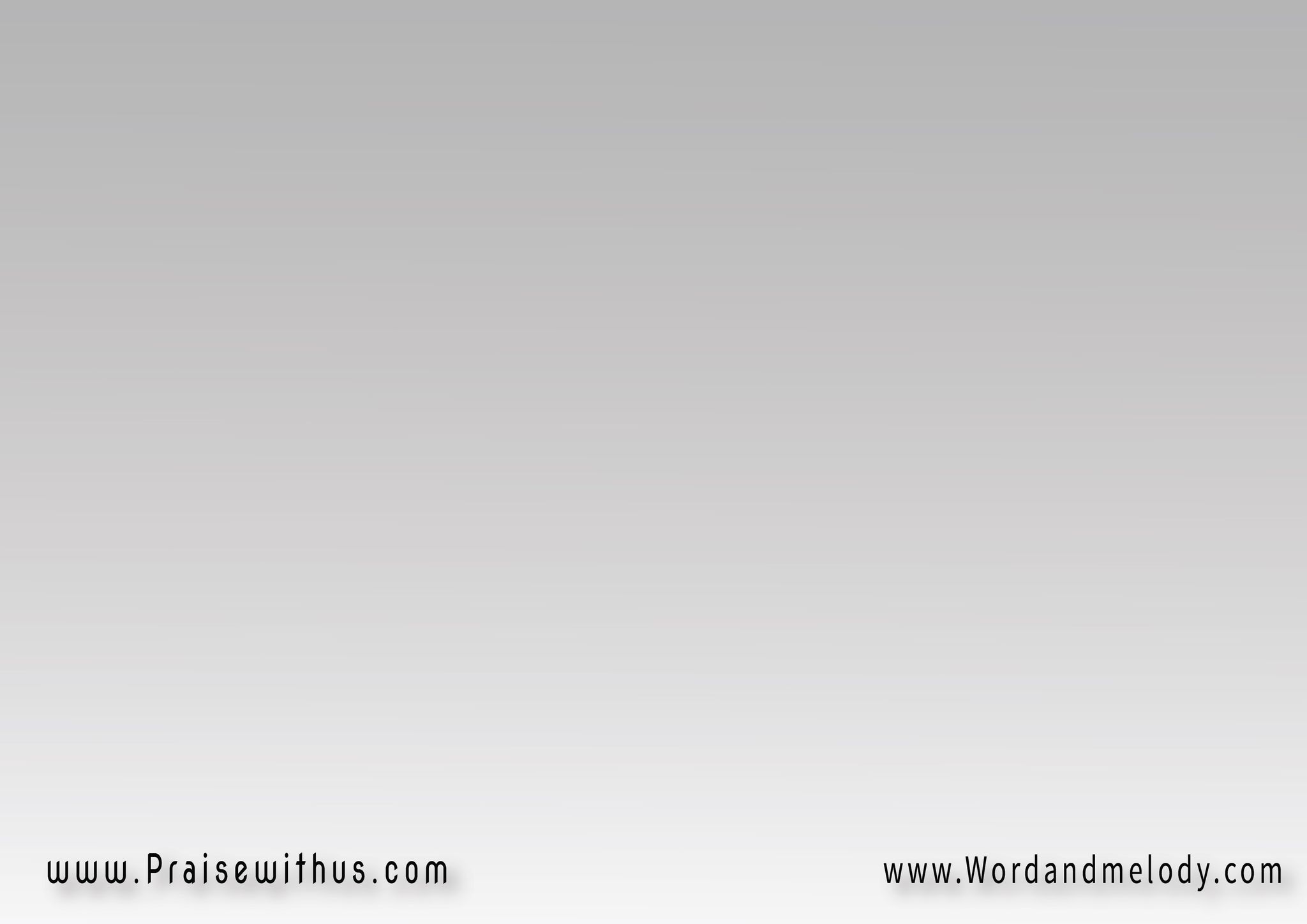 لست أدري ما يكونمن حياتي في الغدأعلم شيئاً يقيناً 
ربي ممسك يدي
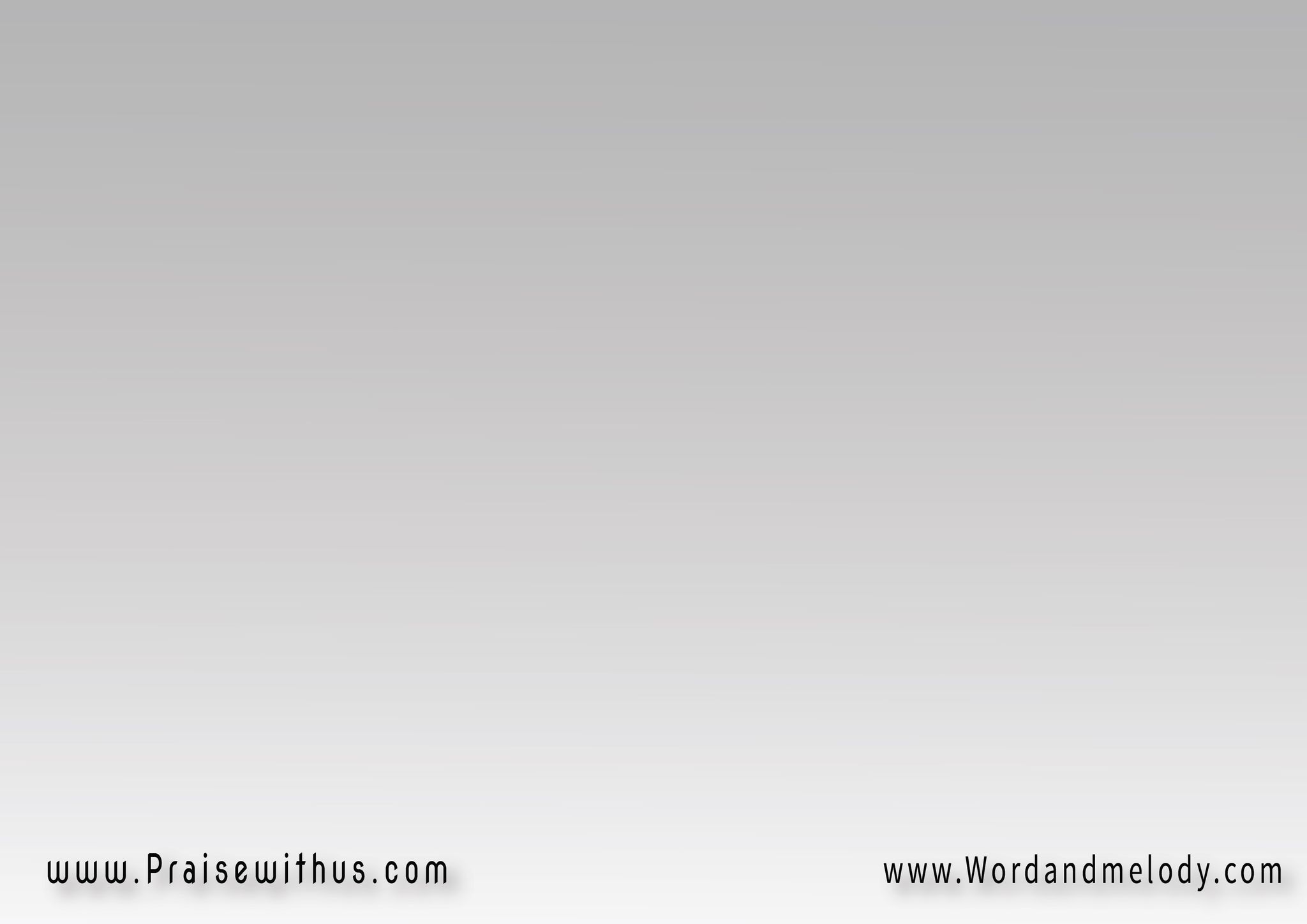 أجهل المستقبلات 
أجهل ما سيكونإنما أعلم أن 
سيدي أب حنون
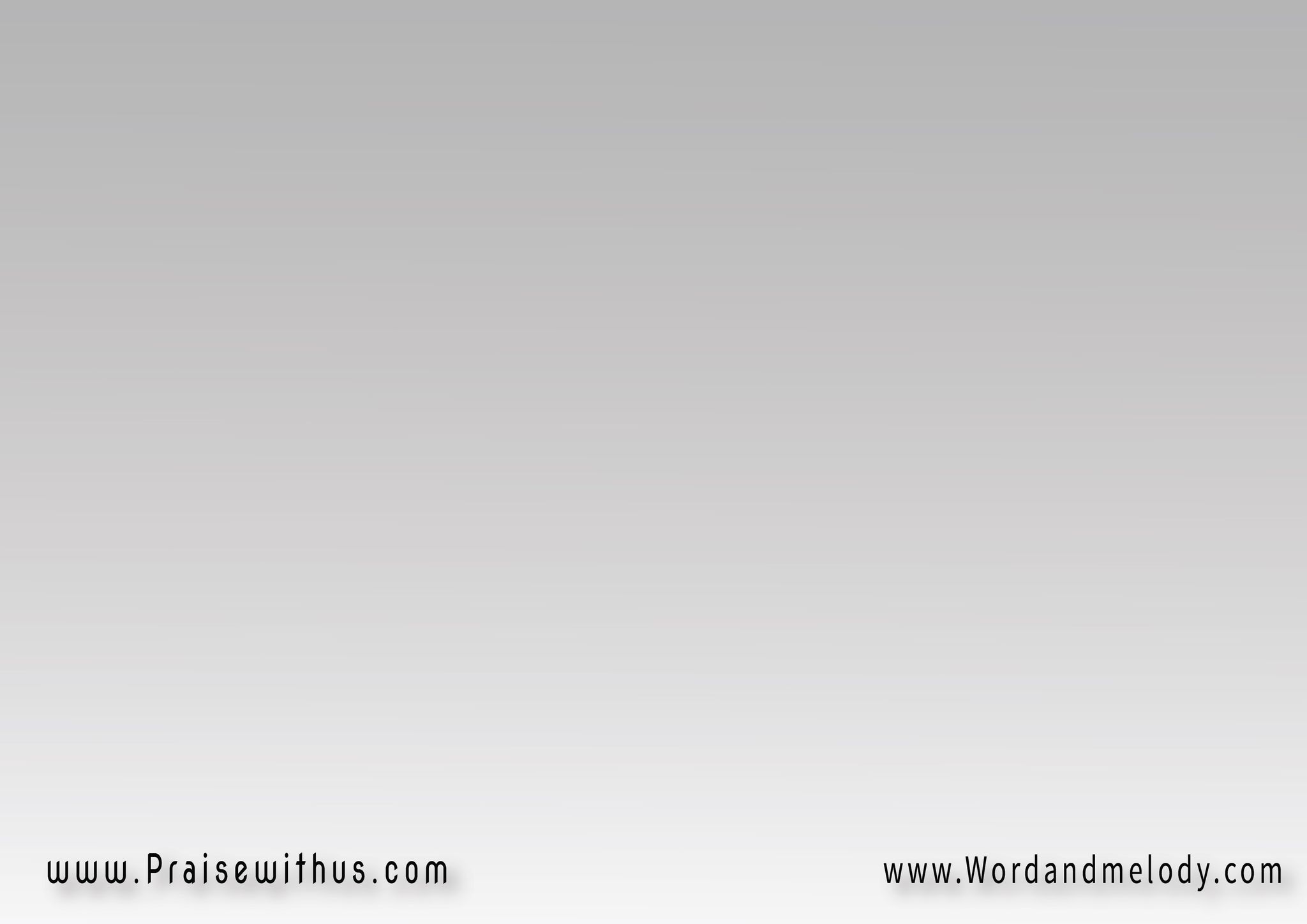 فهو يُعنى بالطيور 
وكذا بي يعتنيدمه يكفيني ستراً 
روحه يملأني
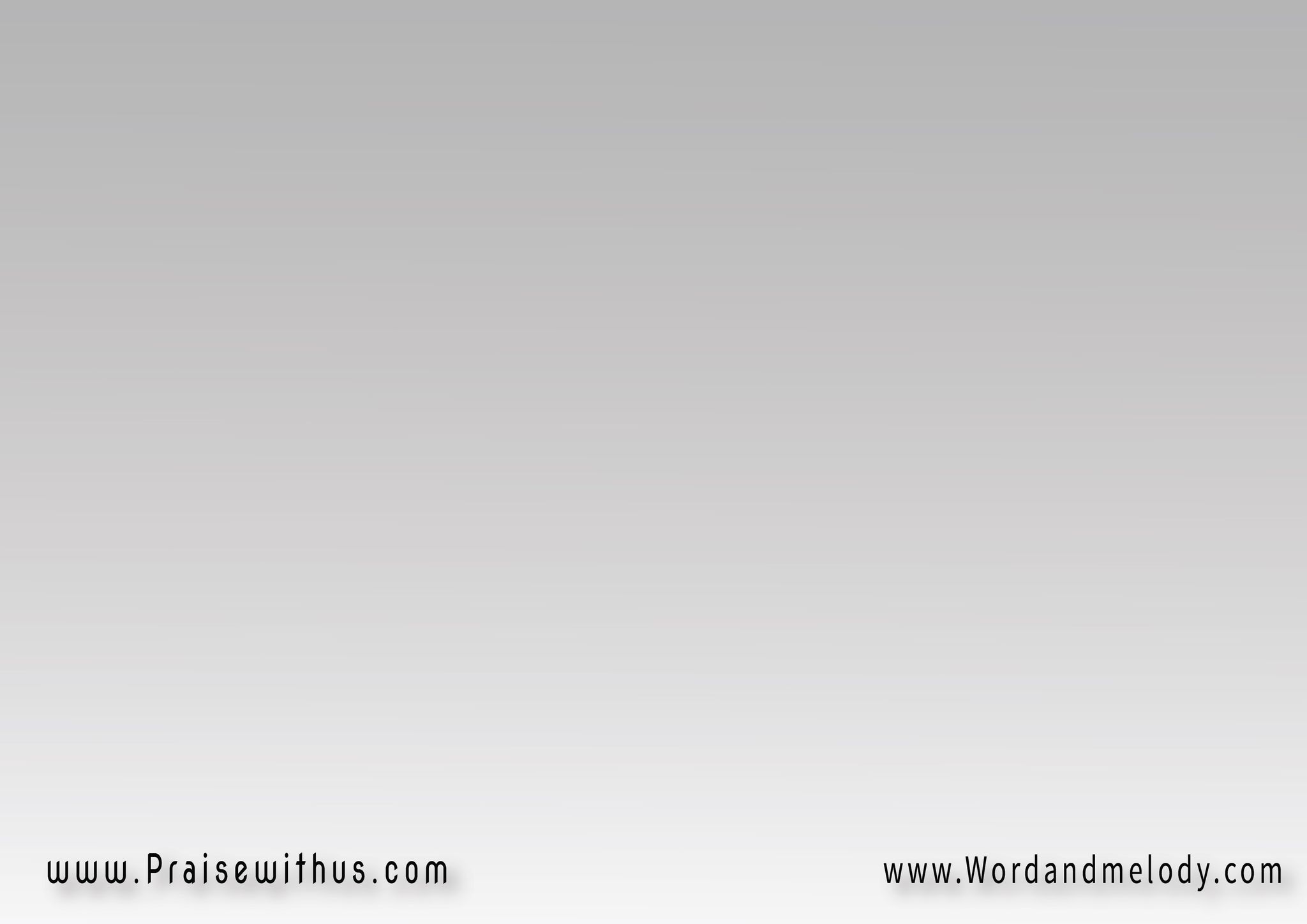 لست أدري ما يكونمن حياتي في الغدأعلم شيئاً يقيناً 
ربي ممسك يدي
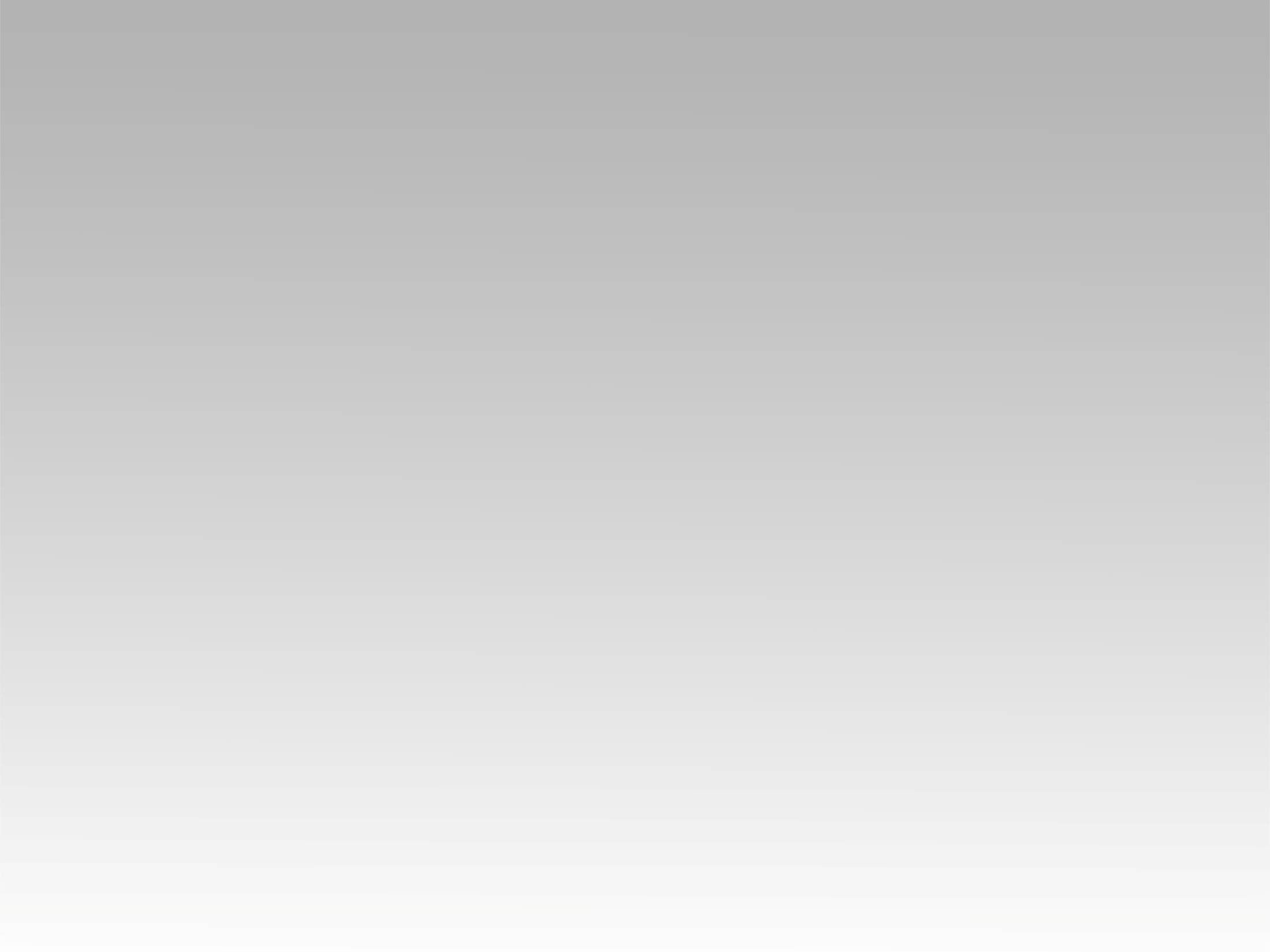 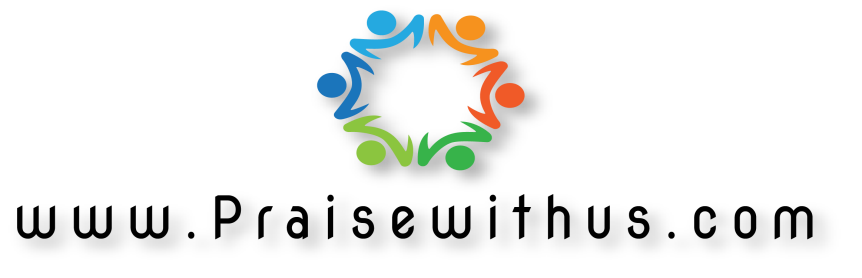